PHY 711 Classical Mechanics and Mathematical Methods
10-10:50 AM  MWF  Olin 103

Plan for Lecture 2:  -- Chap. 1 of FW
 Brief comment on quiz
  Introduction to scattering theory
  Example of scattering of hard spheres
  General particle interactions
Laboratory and center of mass reference fame
8/28/2019
PHY 711  Fall 2019 -- Lecture 2
1
Comment about Physics Colloquia
http://www.physics.wfu.edu
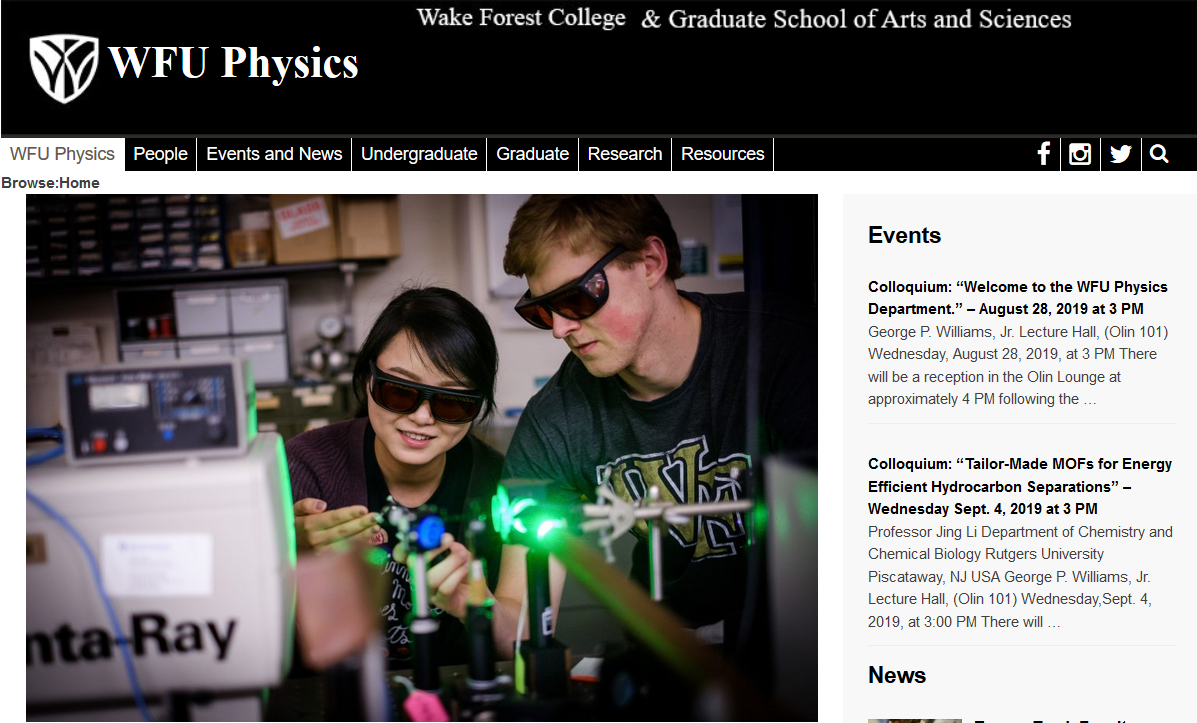 8/26/2019
PHY 711  Fall 2019 -- Lecture 1
2
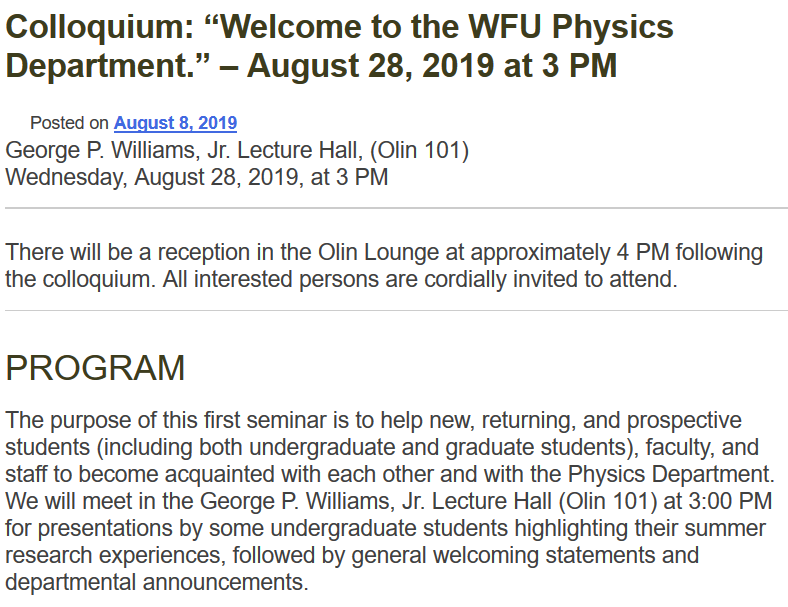 8/26/2019
PHY 711  Fall 2019 -- Lecture 1
3
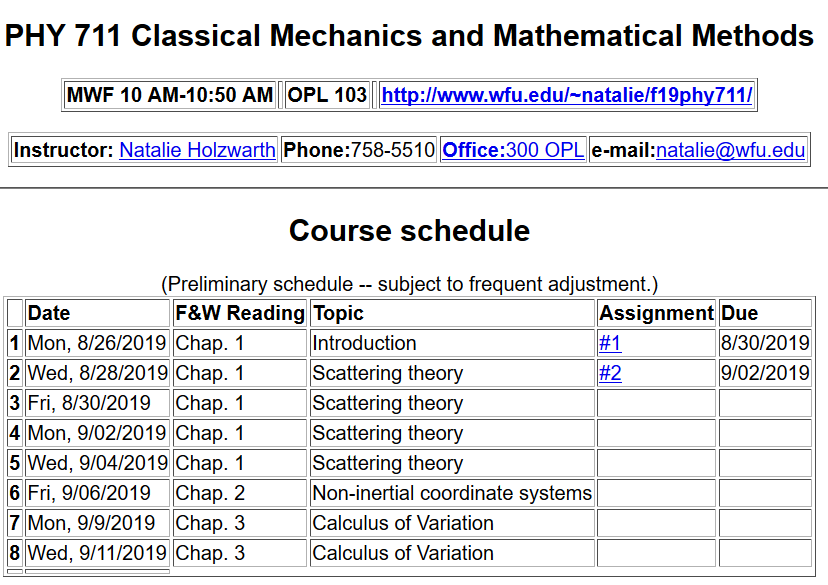 8/28/2019
PHY 711  Fall 2019 -- Lecture 2
4
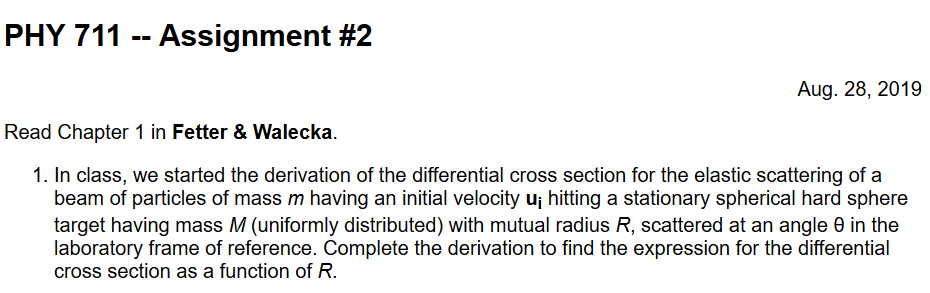 8/28/2019
PHY 711  Fall 2019 -- Lecture 2
5
Comment on quiz questions
1.
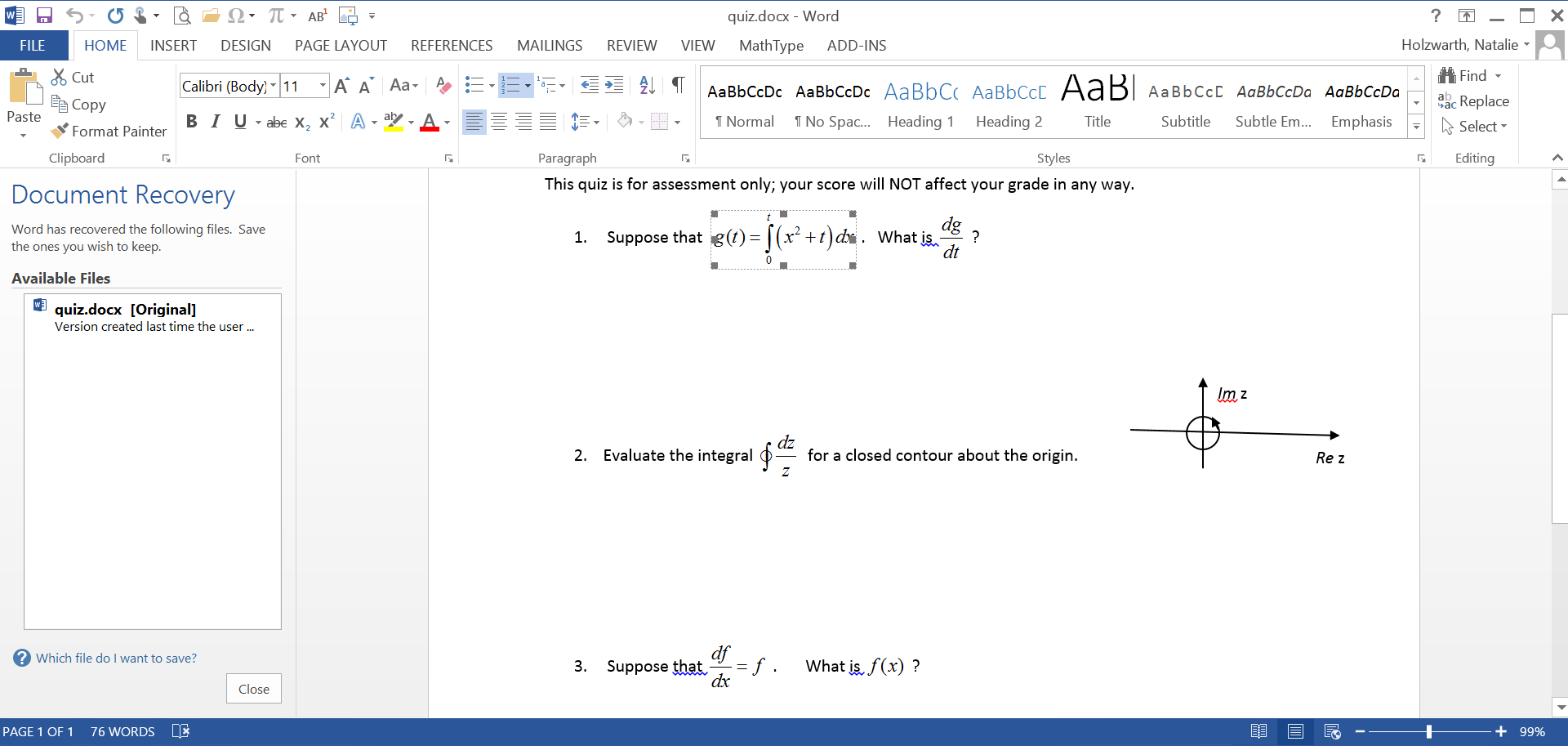 3.
8/28/2019
PHY 711  Fall 2019 -- Lecture 2
6
Scattering theory:
detector
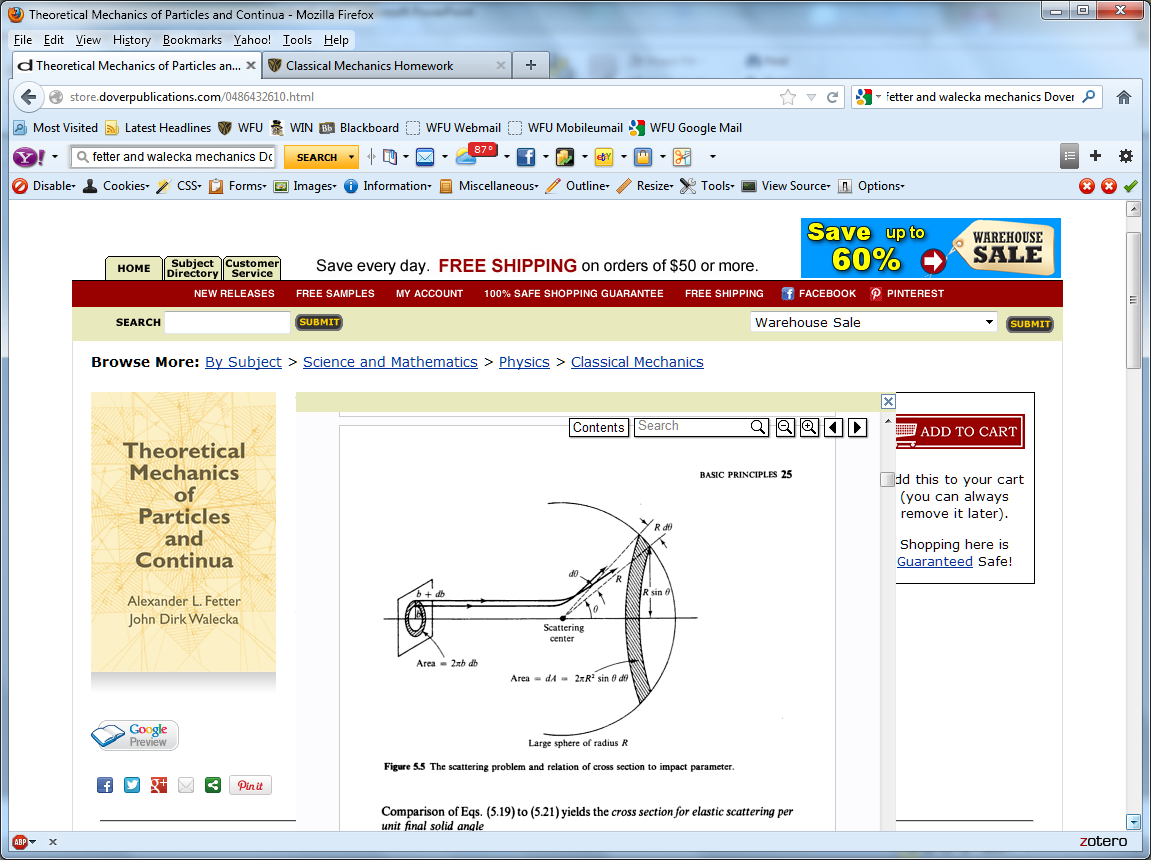 8/28/2019
PHY 711  Fall 2019 -- Lecture 2
7
Example: Diagram of Rutherford scattering experiment
http://hyperphysics.phy-astr.gsu.edu/hbase/rutsca.html
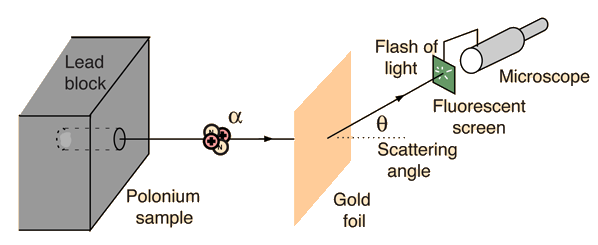 8/28/2019
PHY 711  Fall 2019 -- Lecture 2
8
Graph of data from scattering experiment
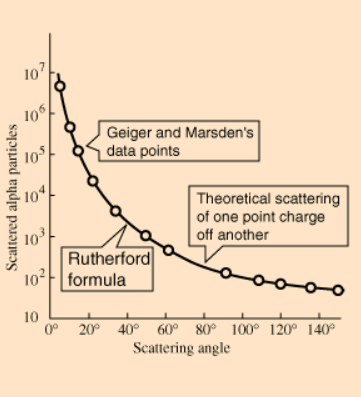 From website: http://hyperphysics.phy-astr.gsu.edu/hbase/Nuclear/rutsca2.html
8/28/2019
PHY 711  Fall 2019 -- Lecture 2
9
Standardization of scattering experiments --
Impact parameter: b
b
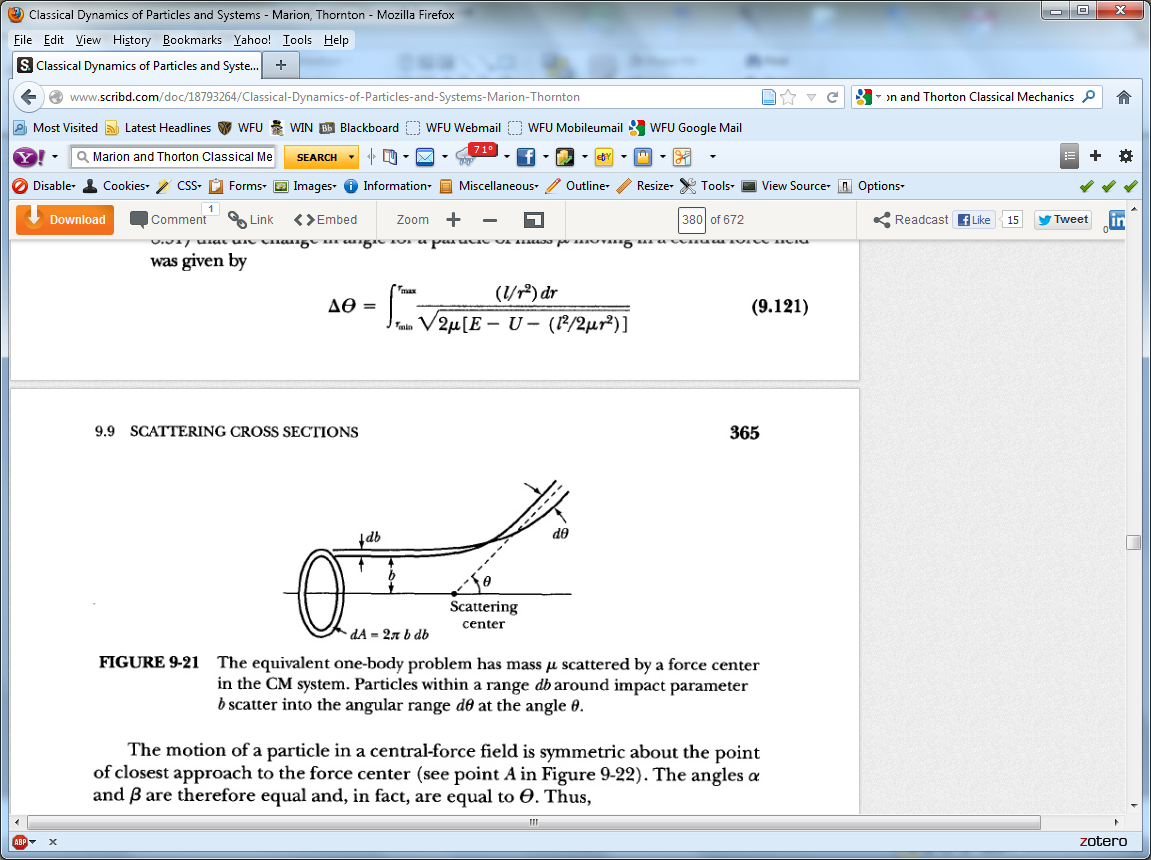 Figure from Marion & Thorton, Classical Dynamics
8/28/2019
PHY 711  Fall 2019 -- Lecture 2
10
Note:  The notion of cross section is common to many areas of  physics including classical mechanics, quantum mechanics, optics, etc.   Only in the classical mechanics can we calculate it from a knowledge of the particle trajectory as it relates to the scattering geometry.
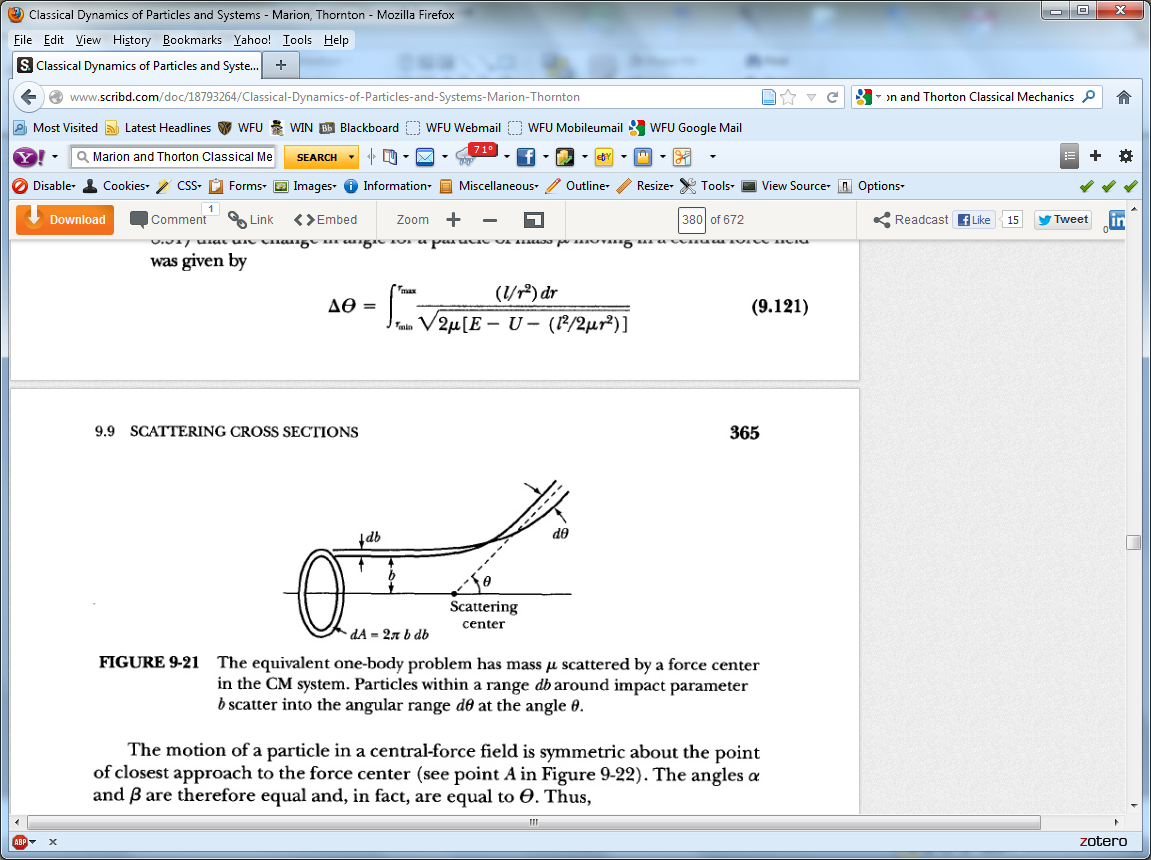 Figure from Marion & Thorton, Classical Dynamics
Note: We are assuming that the process is isotropic in j
b
8/28/2019
PHY 711  Fall 2019 -- Lecture 2
11
Simple example – collision of hard spheres having mutual radius D;  very large target mass
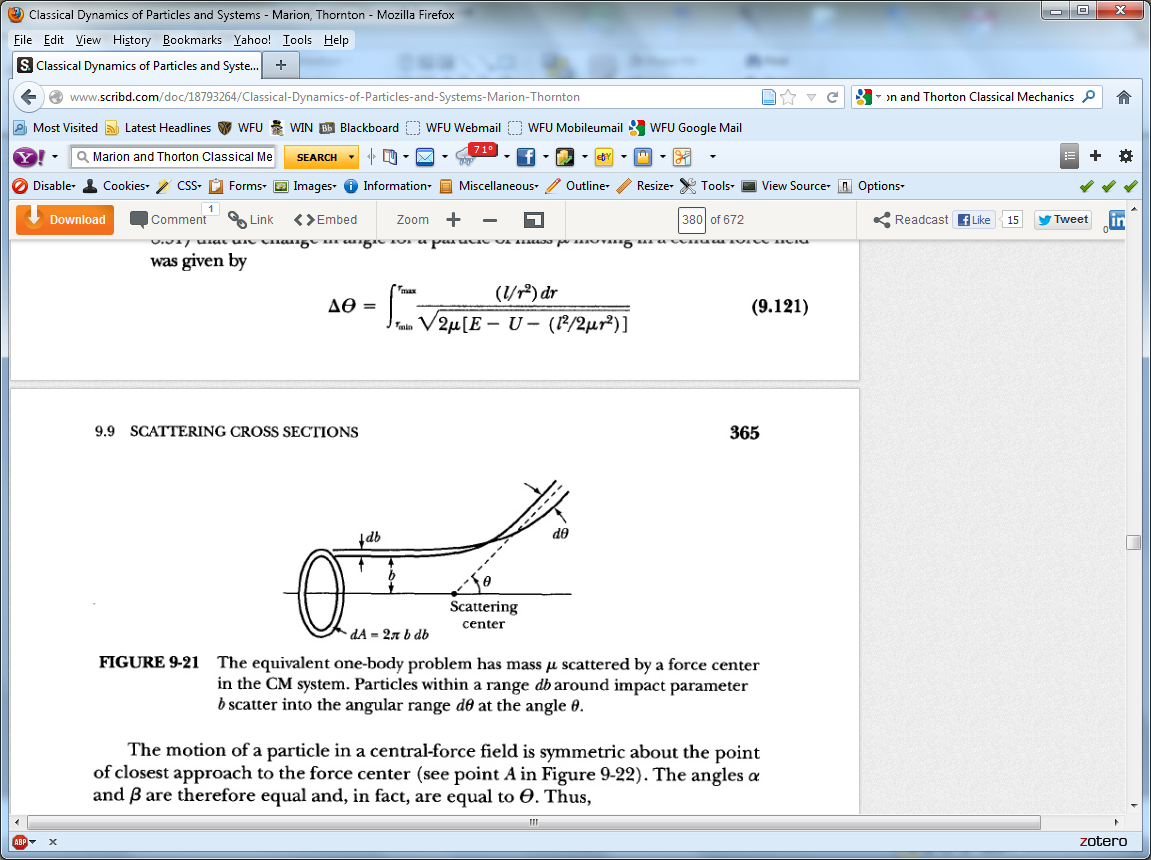 Microscopic view:
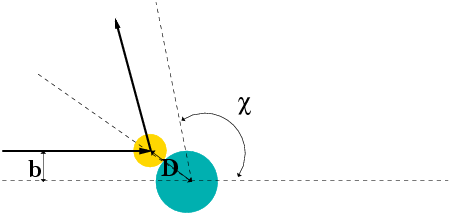 8/28/2019
PHY 711  Fall 2019 -- Lecture 2
12
Simple example – collision of hard spheres -- continued
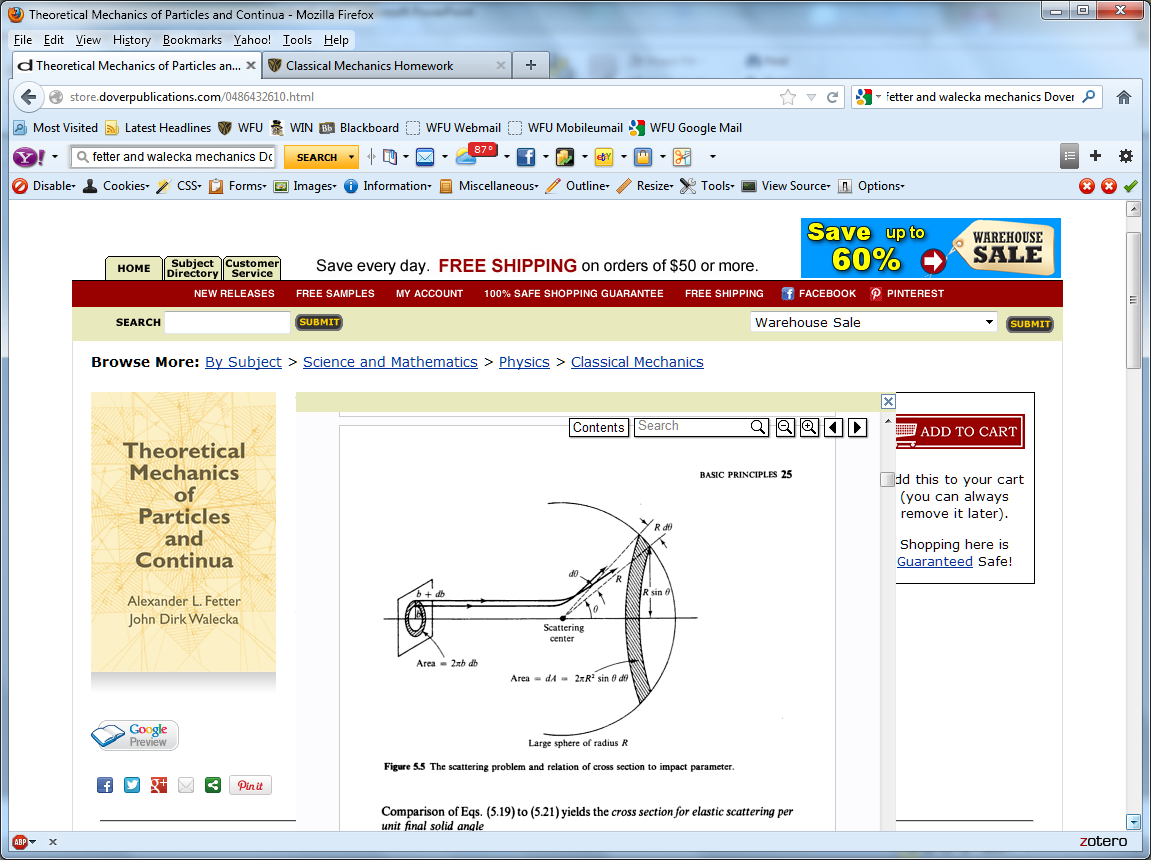 Hard sphere:
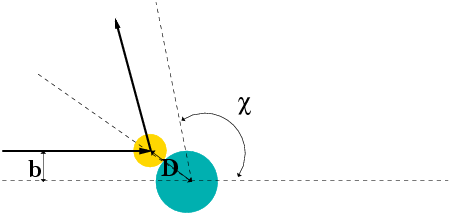 8/28/2019
PHY 711  Fall 2019 -- Lecture 2
13
More details of hard sphere scattering –

Hidden in the analysis are assumptions about the scattering process such as:
No external forces  linear momentum is conserved
No dissipative phenomena  energy is conserved
No torque on the system  angular momentum is conserved
Target particle is much more massive than scattering particle
Other assumptions??
8/28/2019
PHY 711  Fall 2019 -- Lecture 2
14
More general treatment of hard sphere scattering
v
mass m
b
a
u
q
mass M
a
R
V
8/28/2019
PHY 711  Fall 2019 -- Lecture 2
15
Continued treatment of hard sphere scattering
v
b
a
u
q
a
R
V
8/28/2019
PHY 711  Fall 2019 -- Lecture 2
16
Continued treatment of hard sphere scattering
v
b
q
a
u
a
R
V
8/28/2019
PHY 711  Fall 2019 -- Lecture 2
17
Continued treatment of hard sphere scattering
v
b
u
a
q
a
R
V
8/28/2019
PHY 711  Fall 2019 -- Lecture 2
18
Relationship of scattering cross-section to particle interactions --
Classical mechanics of a conservative 2-particle system.
1
2
8/28/2019
PHY 711  Fall 2019 -- Lecture 2
19
Typical two-particle interactions –
8/28/2019
PHY 711  Fall 2019 -- Lecture 2
20